ERASMUS +Photo & Video in our classroom: creating and adapting visual resorces
Barcelona,
 2.-7.7.2018.

Antonija Radoš Gordana Capan
Organizacija tečaja:1. Međusobno upoznavanje i učenje engleskog jezika2. Razgledavanje Barcelone i njenih znamenitosti3. Edukacija o korištenju vizualnih resursa u razredu
Naša grupa- voditelj (Italija)- ostali sudionici: Poljska, Bugarska, Mađarska, Hrvatska- svakodnevna vođena komunikacija o kulturnim znamenitostima država, hrani, glazbi, umjetnosti...
fotografija i video u razredu:tableau vivant – žive slike; preoblikovanje umjetničkog djela prikaz scene, slikanja, skulpture, itd., od strane osobe ili grupe koja je bila tiha i nepomičnastop motion photography
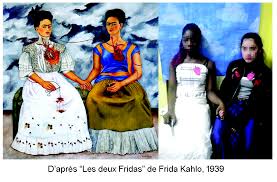 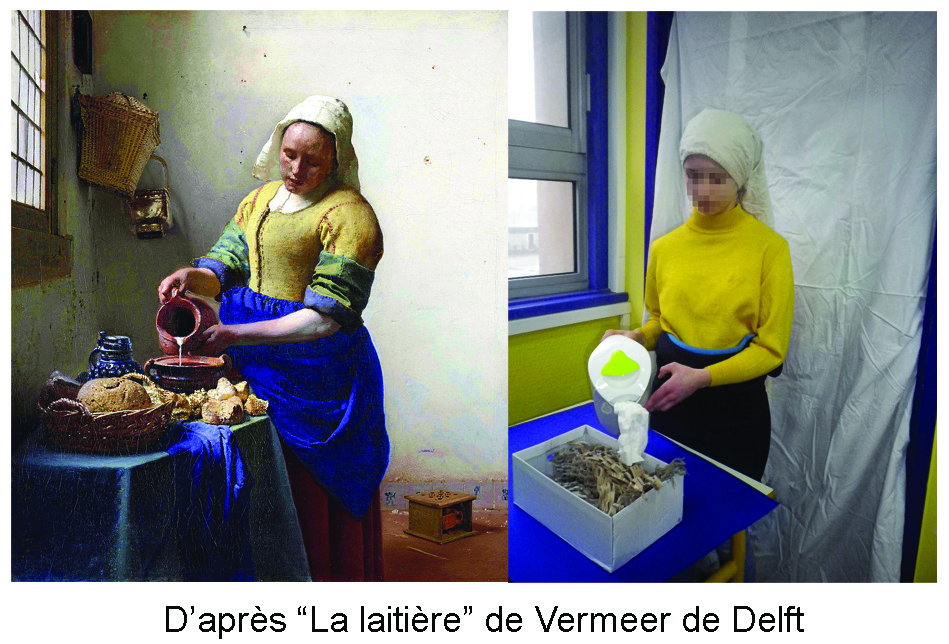 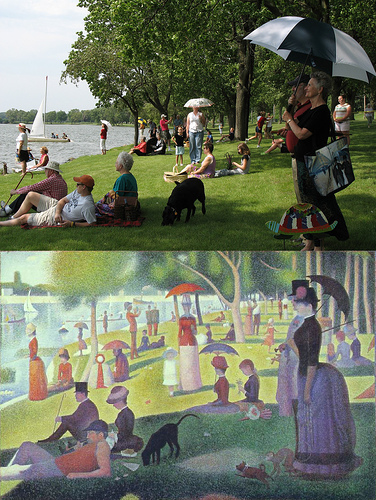 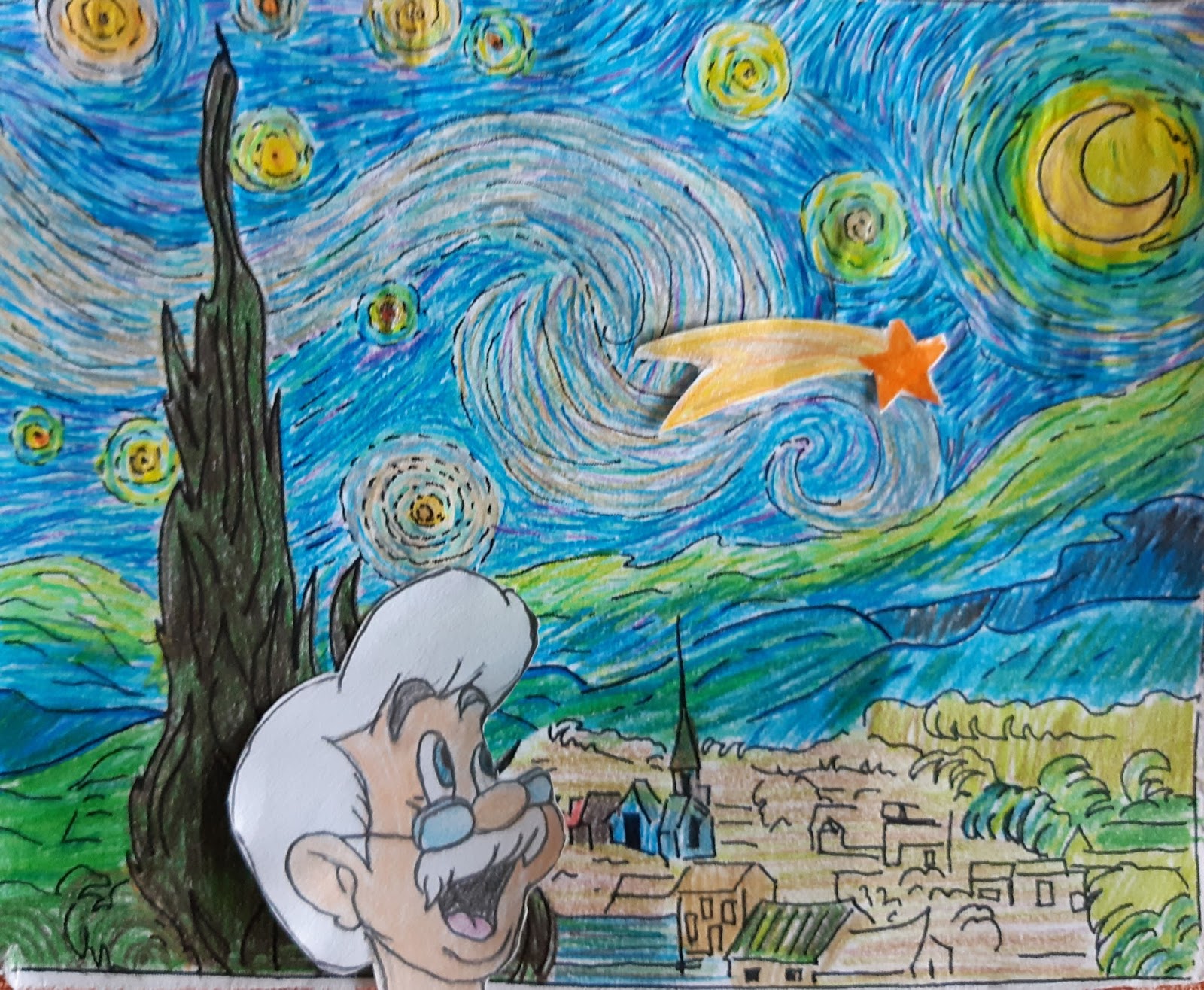 Animated gif makerezgif.com
Izrada filma:1. Ideja (priča/tema/radnja/sadržaj/materijali)2. Uvod u priču3. Glavni dio: dijalozi, glumci, lokacije, sadržaji = treba imati poruku4. Završetak
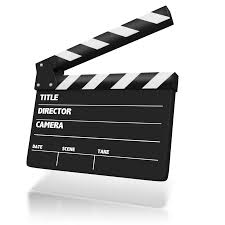 Kravata u Barceloni:1. Park Miro2. Arena3. Tornjevi4. Fontane5. Muzej Katalunje
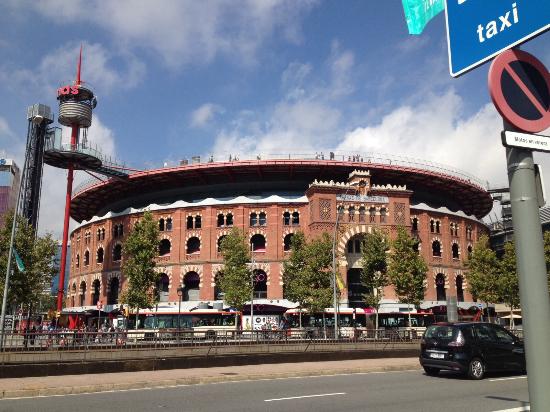 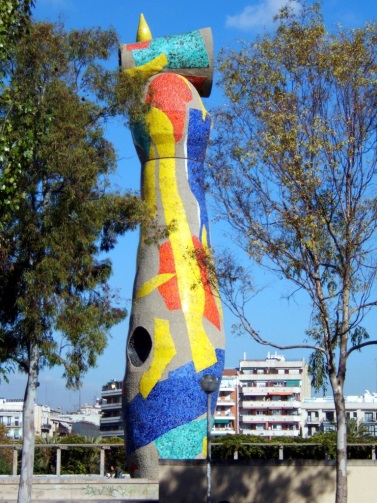 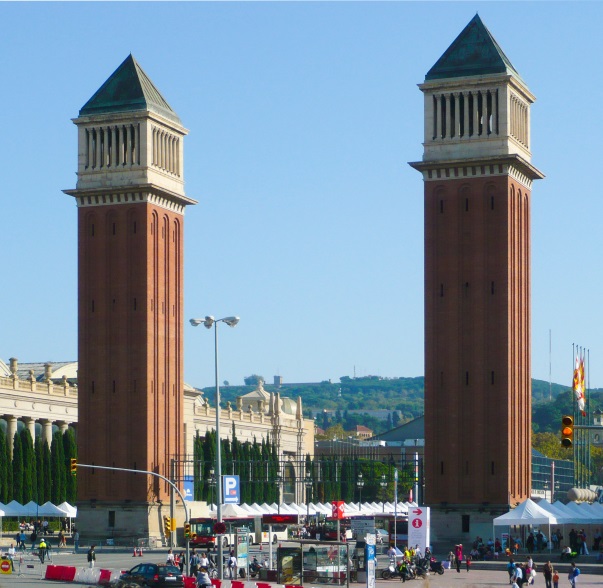 MATERIJALI ZA FILM:1. AUDIO (ZVUK)2. IMAGES (FOTOGRAFIJE)3. TEXT (TEKST)4. VIDEOS (VIDEA)wevideo – besplatan online program za montažu filma
Barcelona
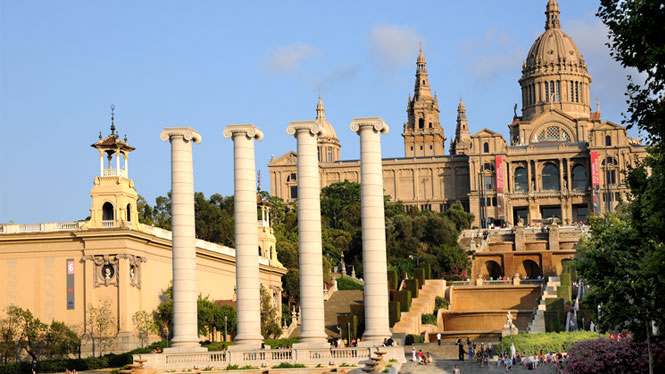 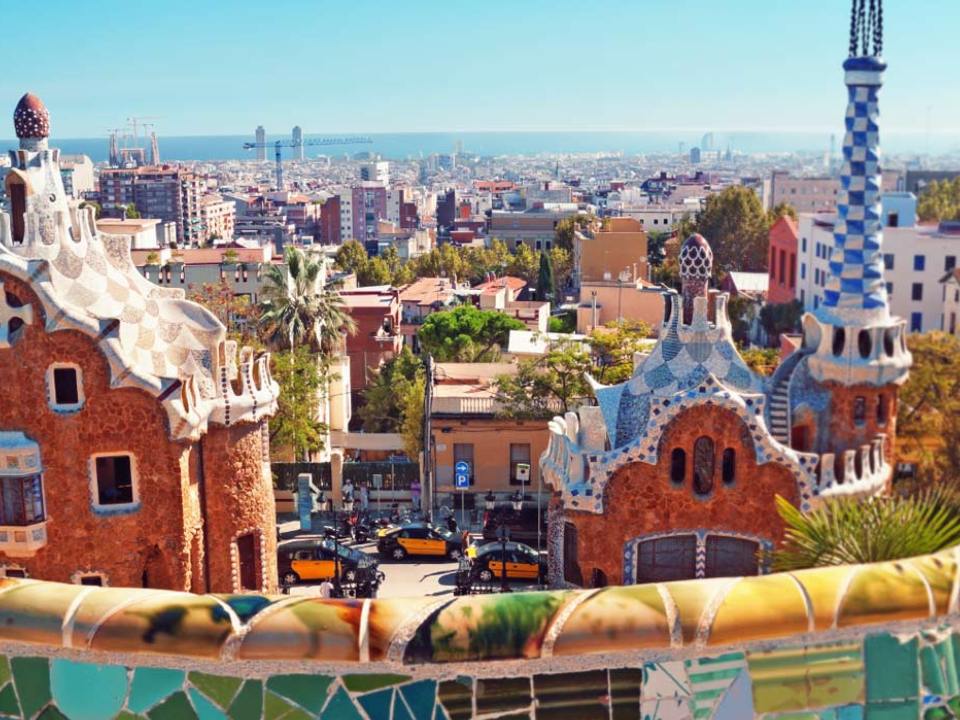 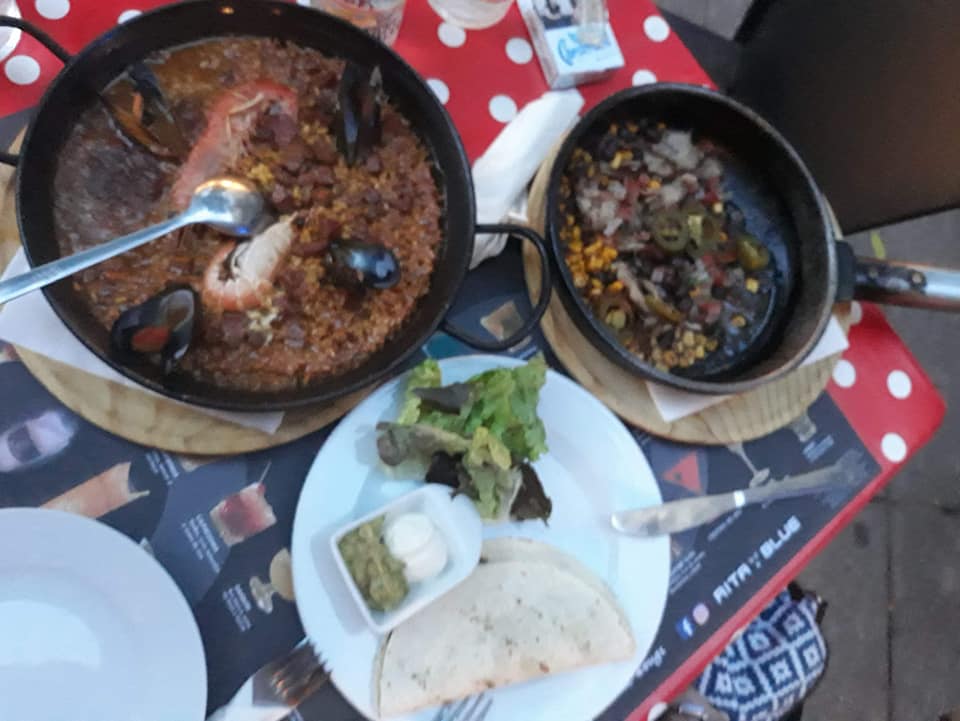 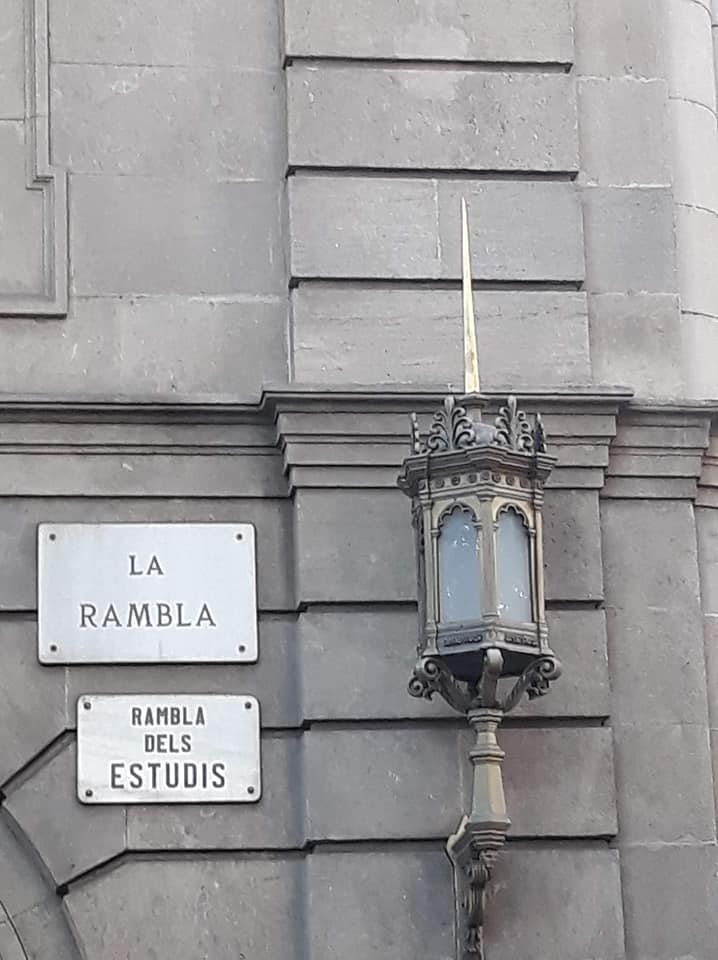 Primjena u praksiMEDIJSKI LABIRINT – animirani filmovi (analize); dječji časopisi, stripovi uvod u medijsku pismenostFOTO-KINO-VIDEO – moj prvi animirani film (Štednja)
Flamenco